Avoiding Biases due to Similarity Assumptions in Node Embeddings
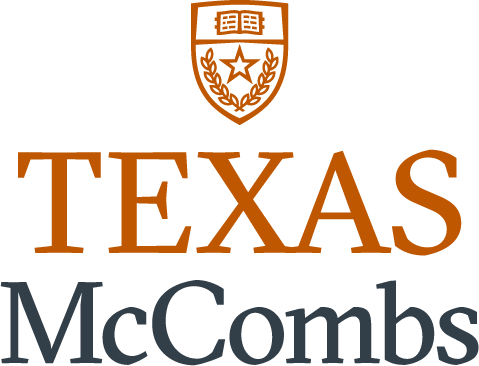 Deepayan Chakrabarti(deepay@utexas.edu)
https://github.com/deepayan12/news
The Problem
1
2
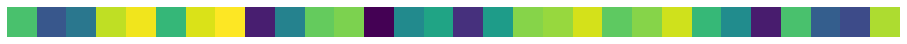 Use as feature vectors
Build node embeddings
Classify
Recommend
Cluster
1
2
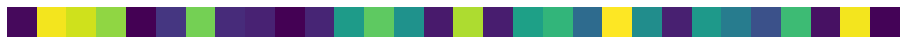 3
3
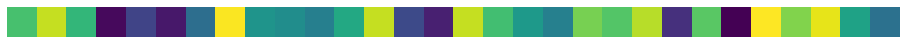 4
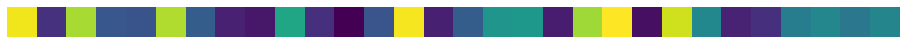 4
5
5
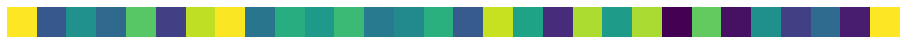 dim d
N
N
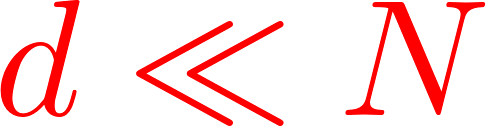 Adjacency matrix
Goal: build node embeddings
2
The Problem
People not connected to me
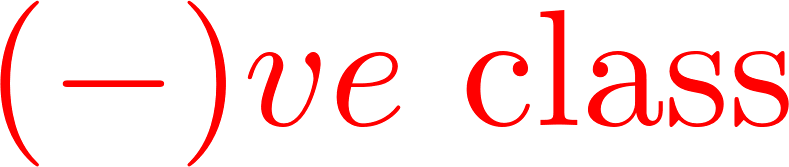 People connected to me
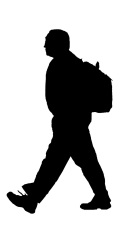 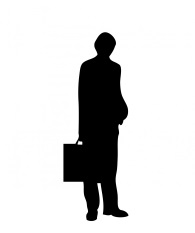 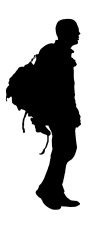 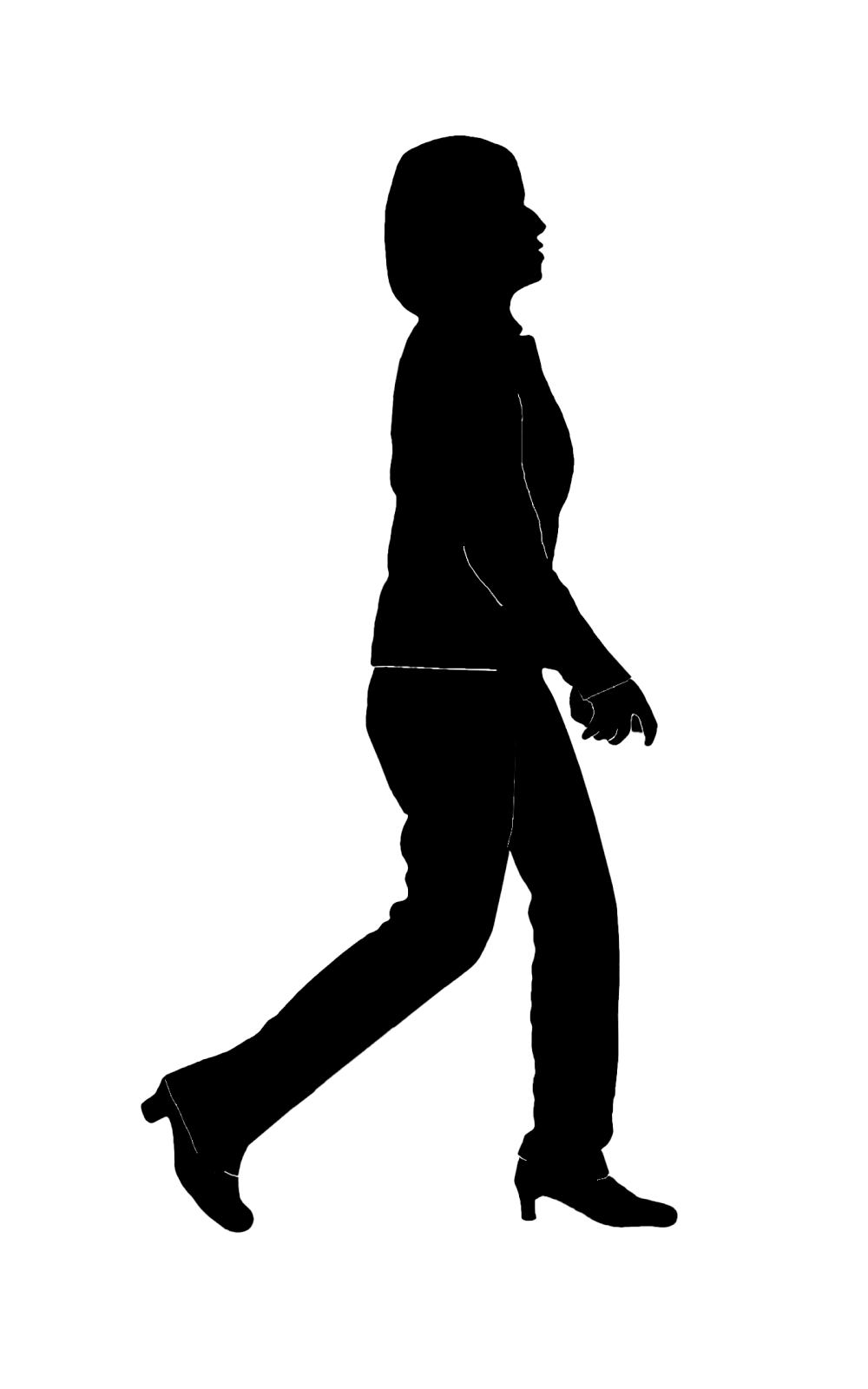 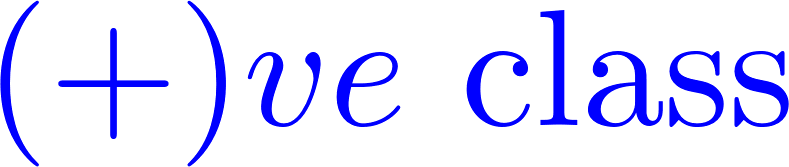 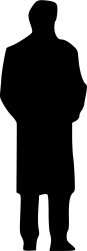 Me
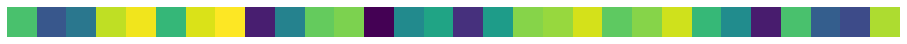 My embedding
… “embeds” these classes
Goal: build personalized node embeddings
3
The Problem
Most nodes have low degrees
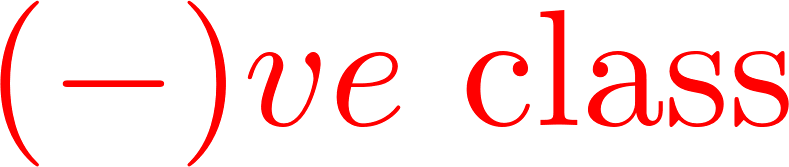 Number of nodes
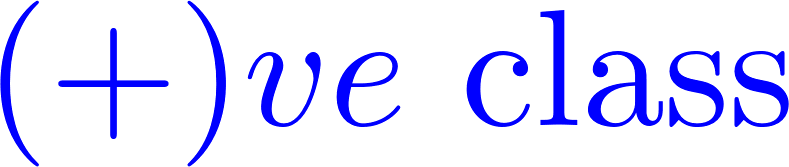 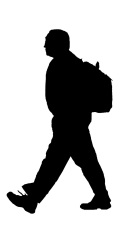 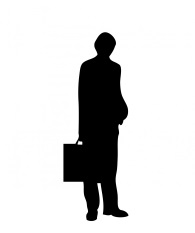 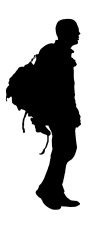 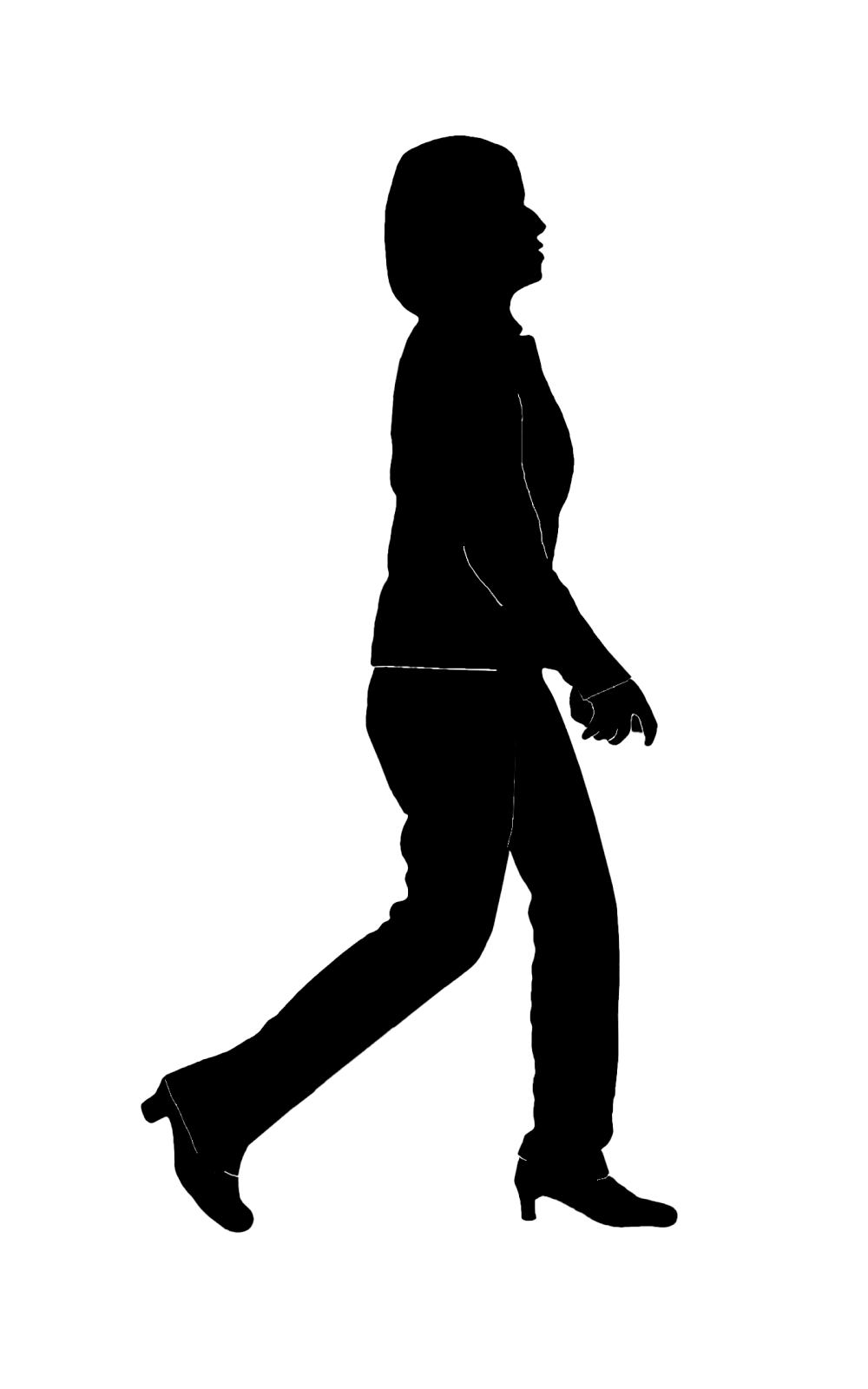 Me
Degree
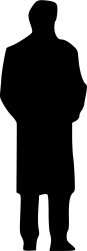 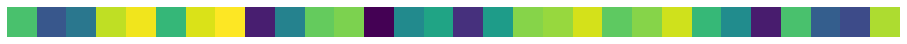 Very few positive examples
Extreme class imbalance
My embedding
Build personalized node embeddings under constraints
4
Existing methods
Grow the (+)ve class



We must assume a similarity metric
Assumed links to “similar” nodes
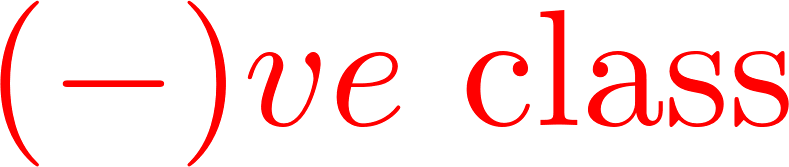 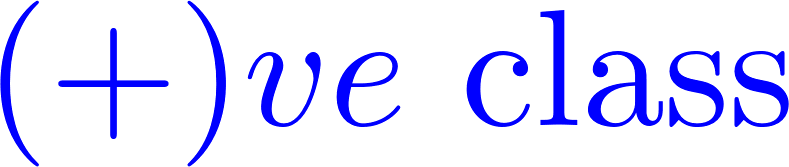 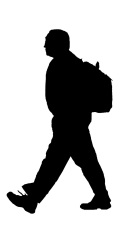 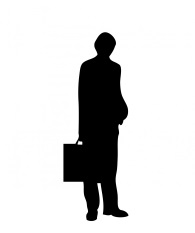 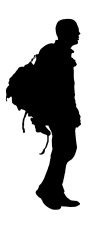 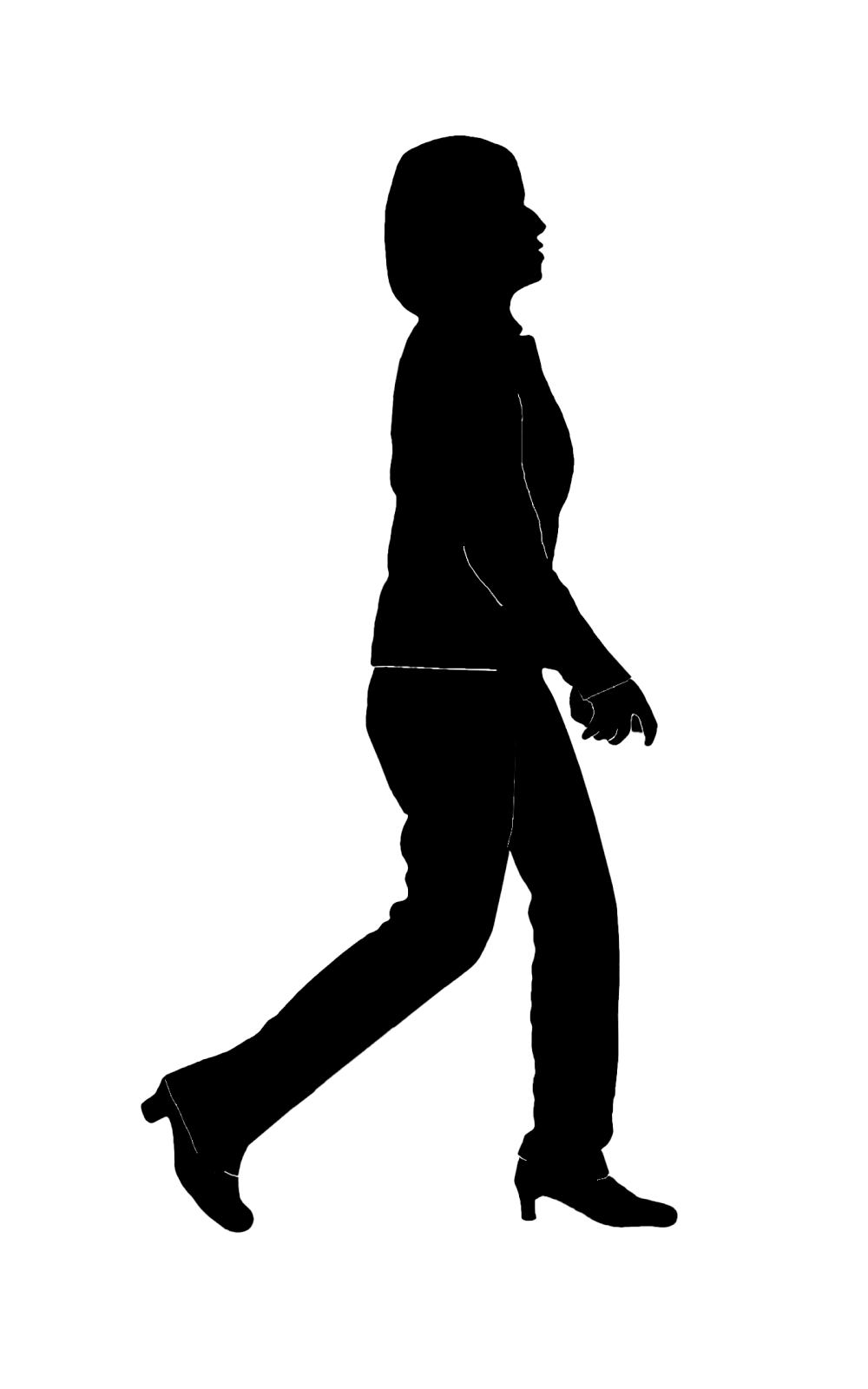 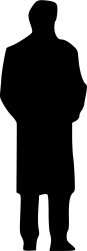 Me
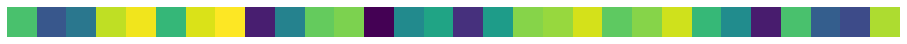 My embedding
Very few positive examples
Extreme class imbalance
5
Weaknesses of Assumptions
Hidden biases
The embedding reflects these biases
 possibly poor-quality/unfair for some groups
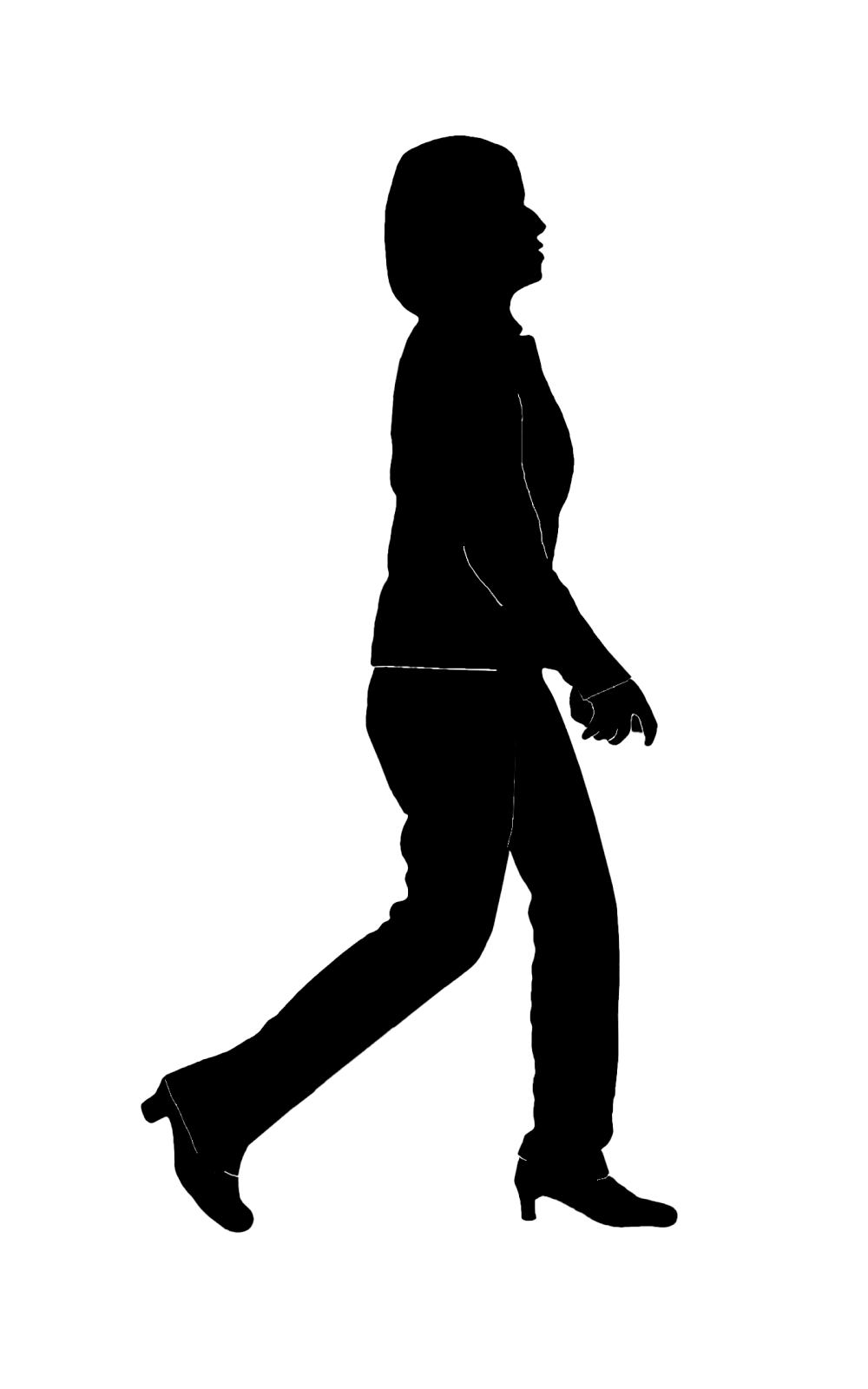 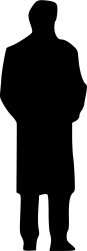 Similarity from commute-time or                  hitting-time…
… just creates links to high-degree nodes[von Luxburg+/2014]
6
Weaknesses of Assumptions
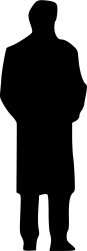 Hidden biases
May not match intuition
Similarity via shared friends
 Intuitive for social networks
 Peer-to-peer lending networks?
?
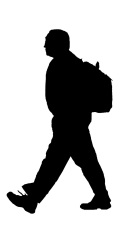 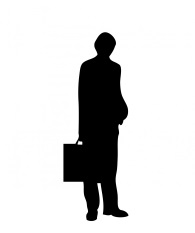 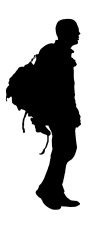 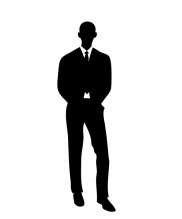 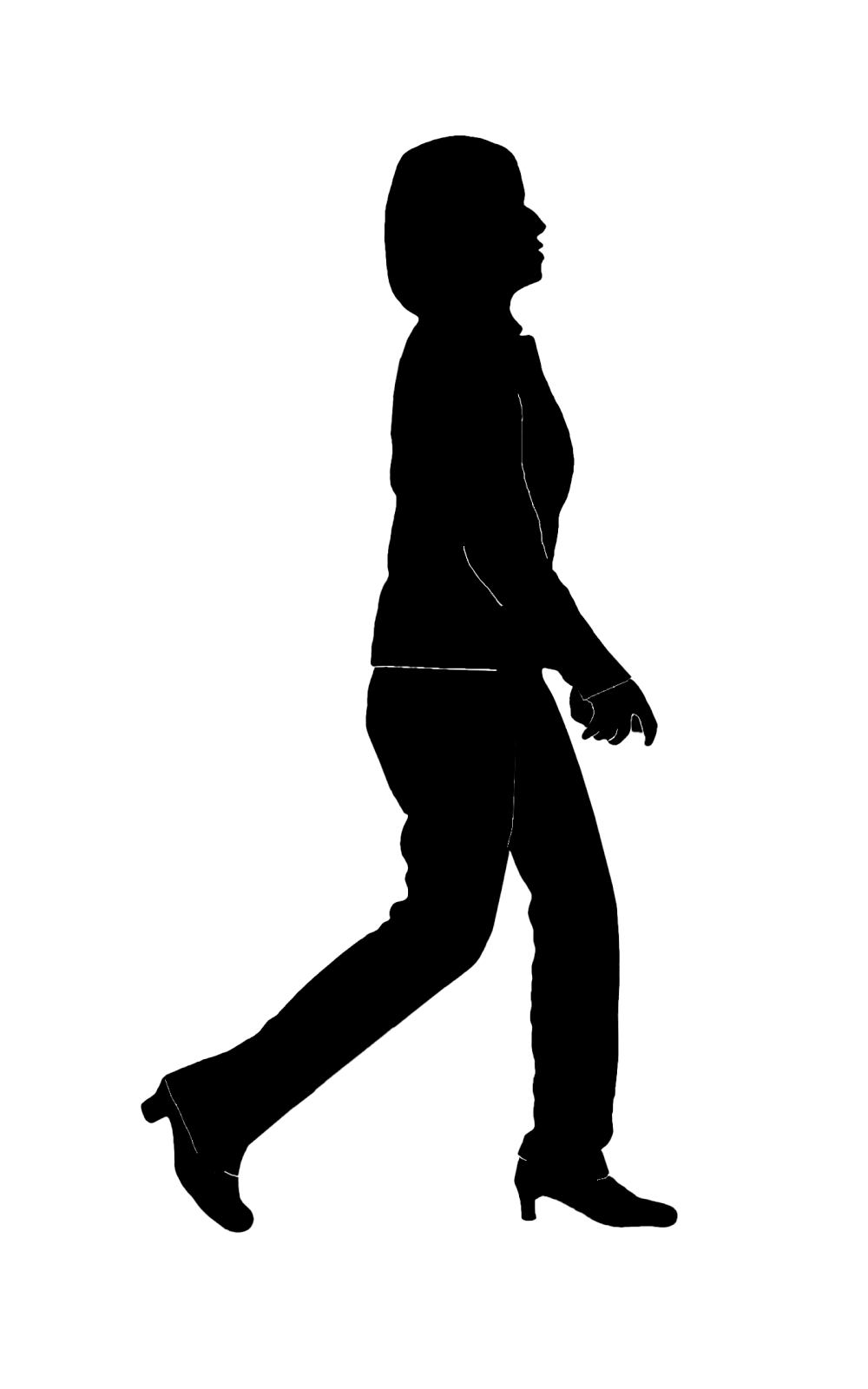 7
Weaknesses of Assumptions
Hidden biases
May not match intuition
Similarity via shared friends
 Intuitive for social networks
 Peer-to-peer lending networks? Airport networks?
Austin
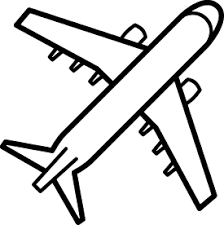 ?
New York
Dallas
Houston
Chicago
Amsterdam
8
Weaknesses of Assumptions
Hidden biases
May not match intuition
Costly updates
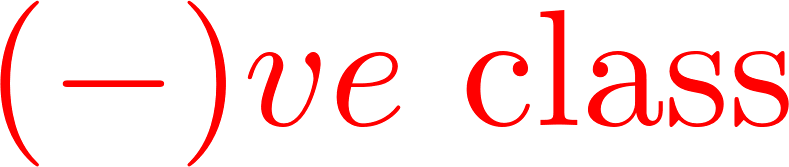 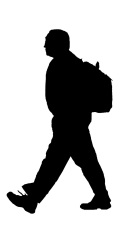 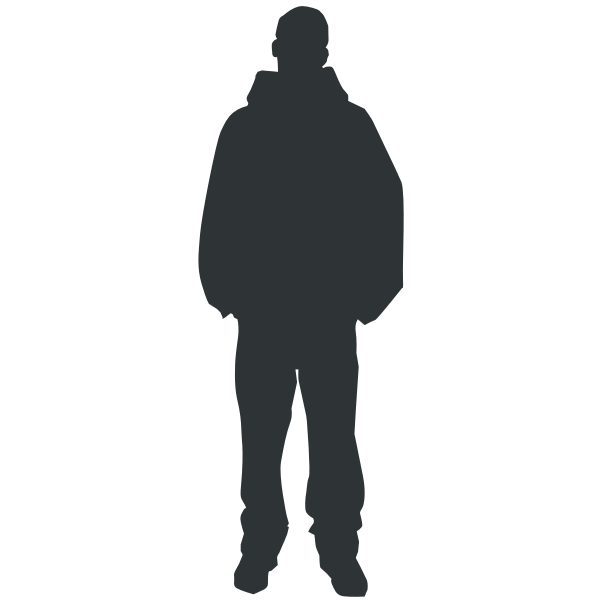 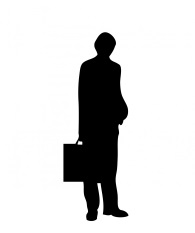 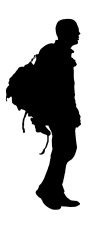 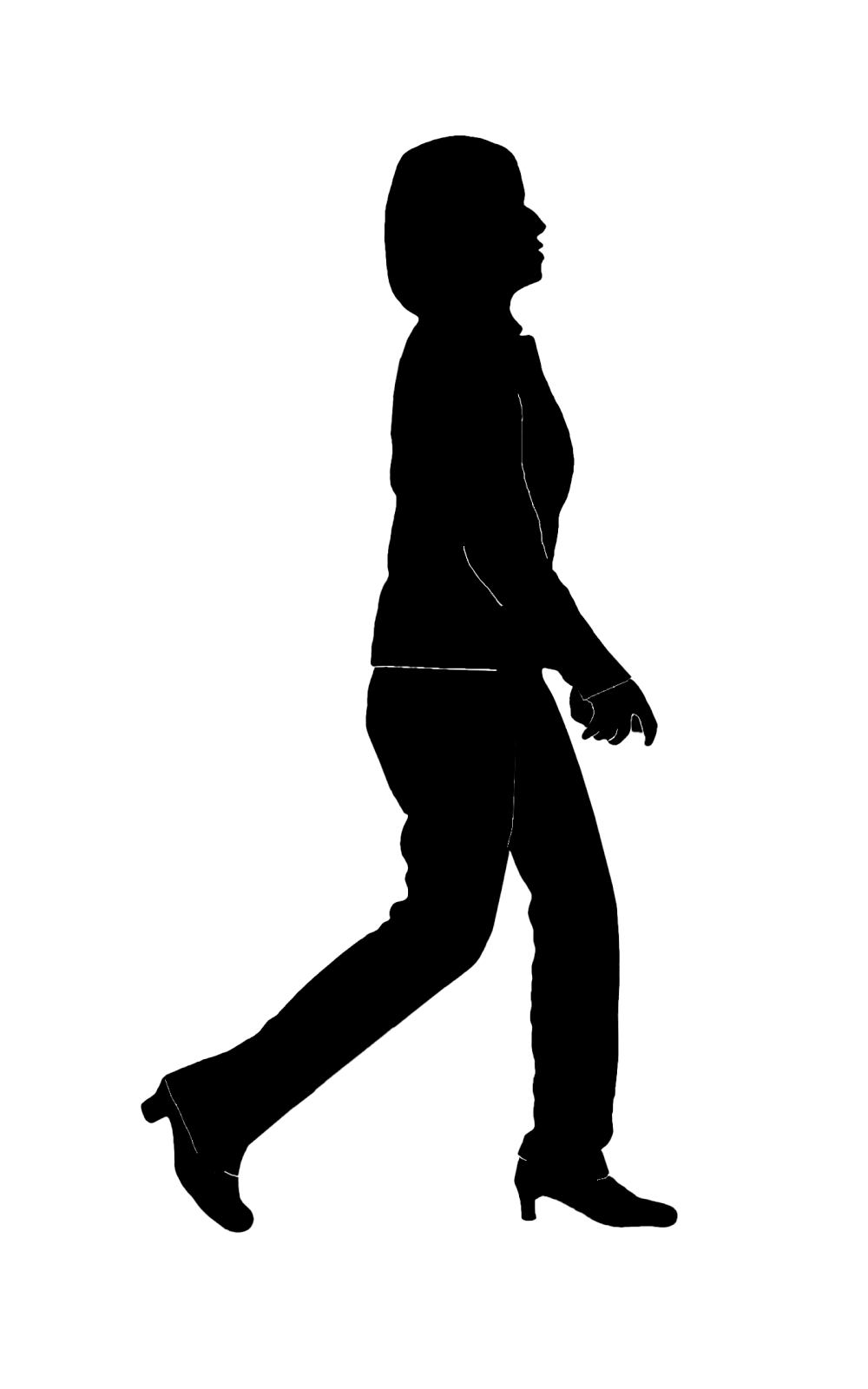 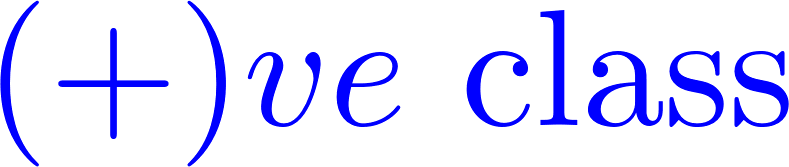 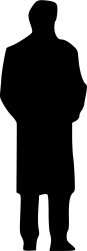 Me
9
Weaknesses of Assumptions
Hidden biases
May not match intuition
Costly updates
Small network changes large updates
Cannot be done solely via existing embeddings
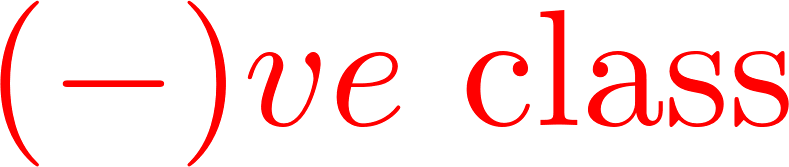 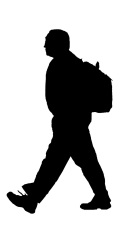 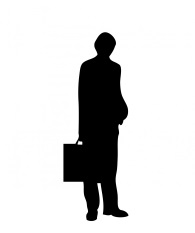 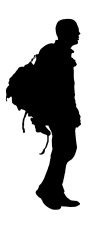 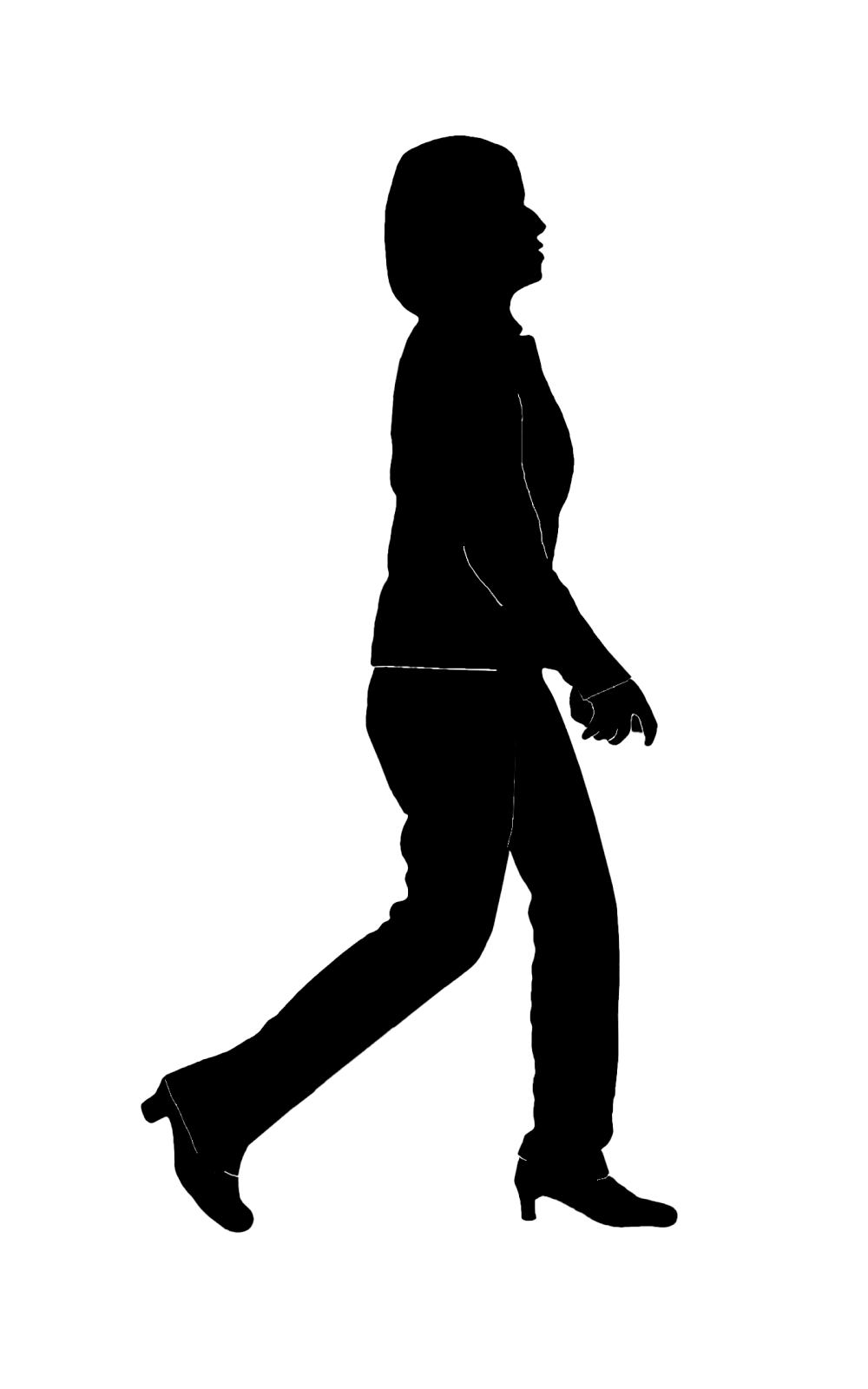 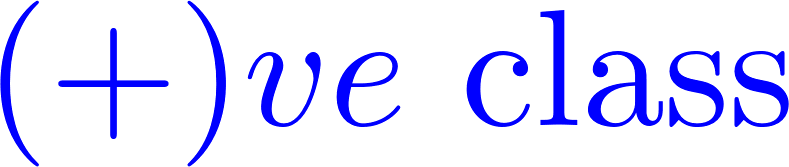 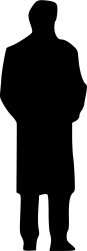 Me
10
Our Specific Problem
People not connected to me
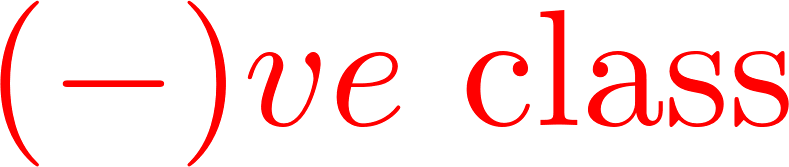 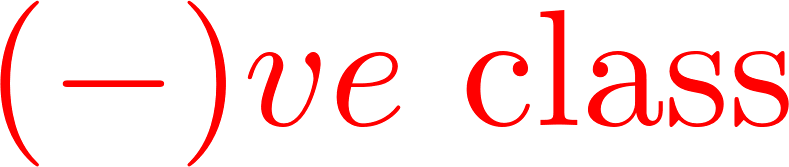 People connected to me
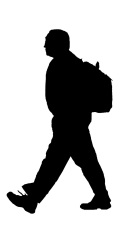 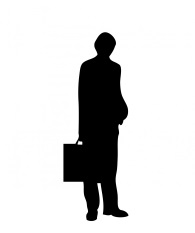 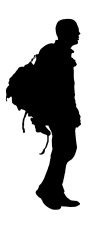 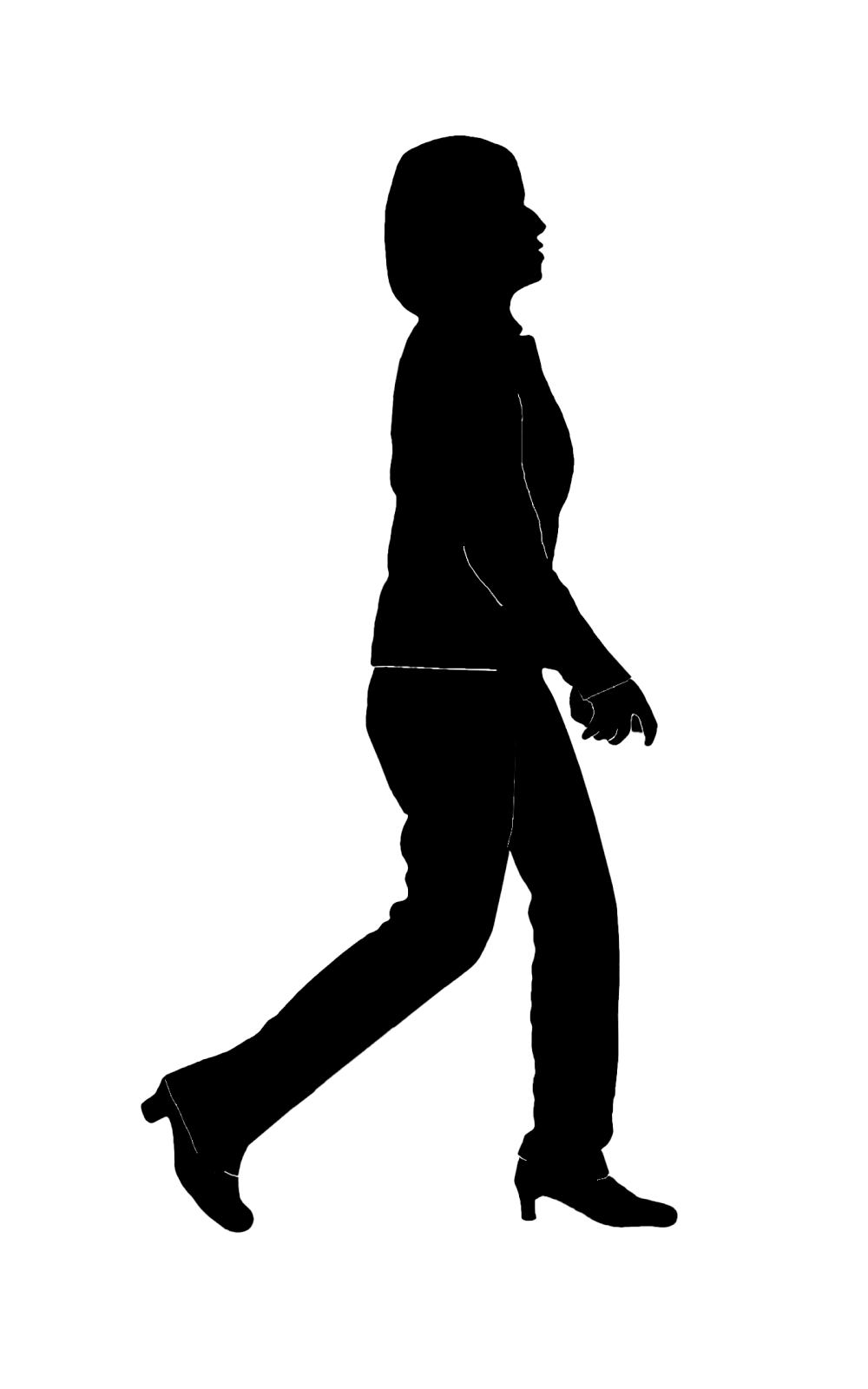 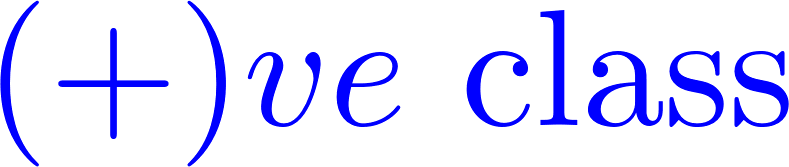 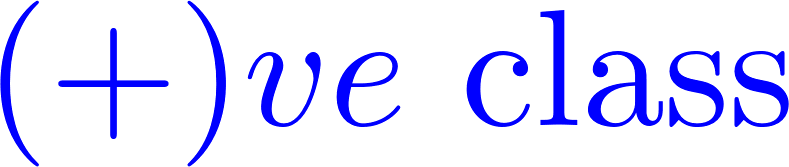 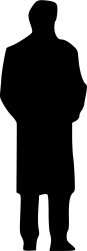 Me
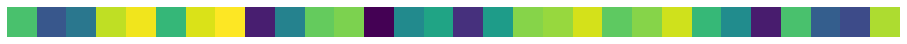 My embedding
… “embeds” these classes
Goal: build personalized node embeddings
without similarity assumptions
11
Our Method (NEWS)
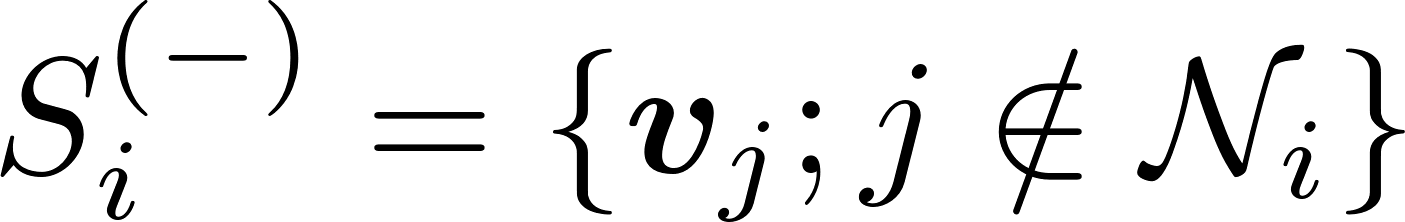 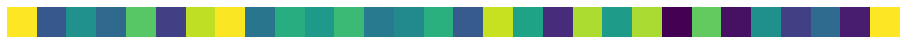 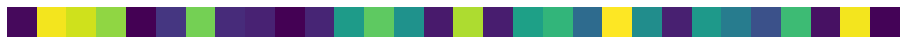 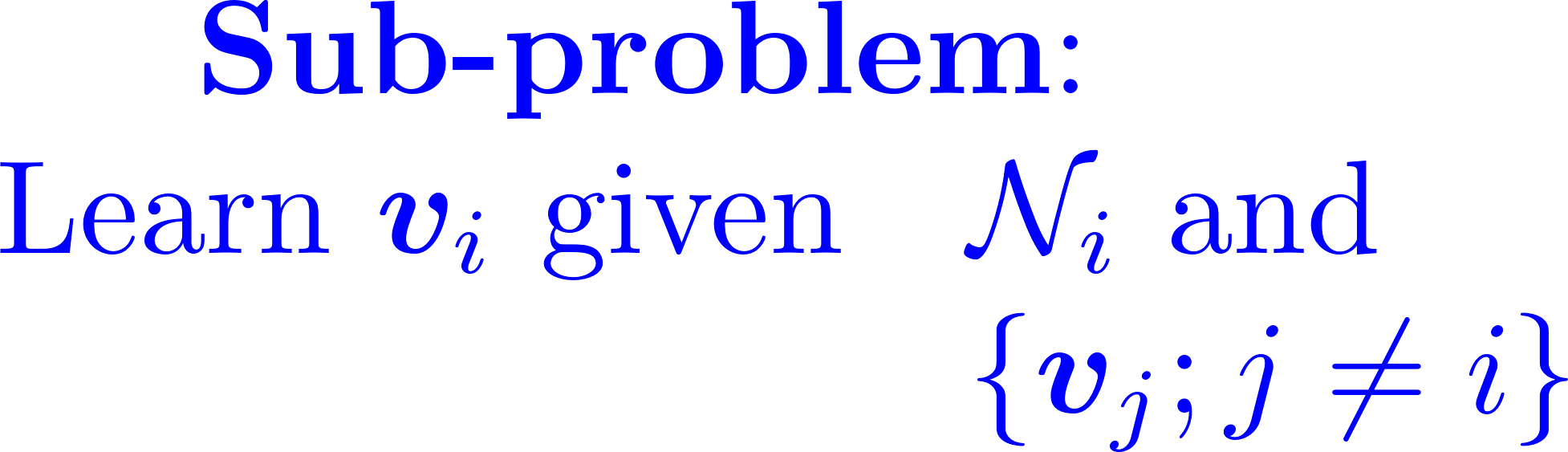 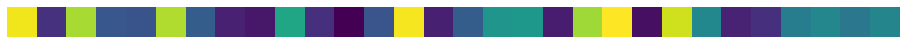 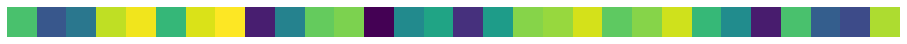 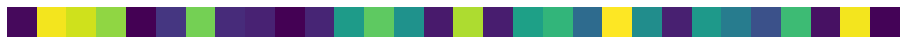 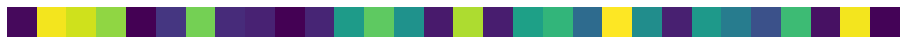 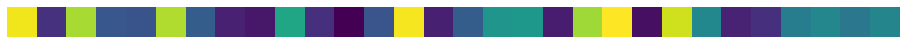 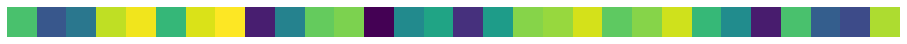 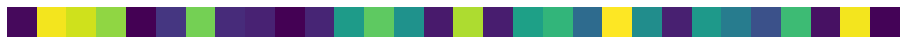 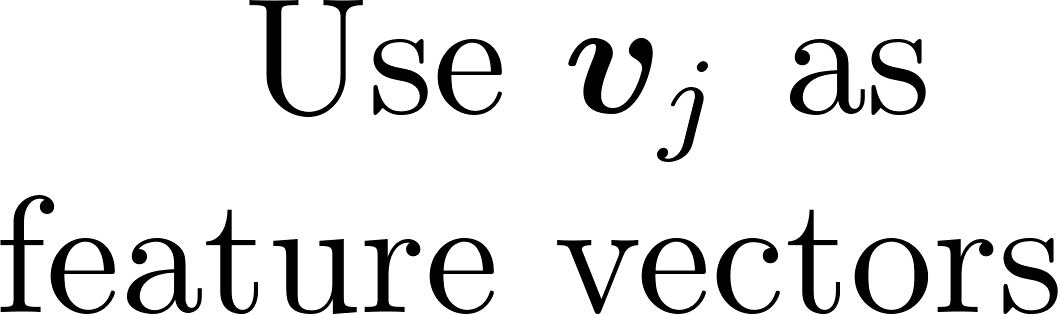 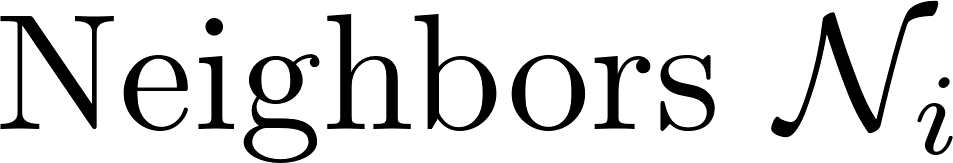 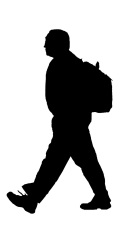 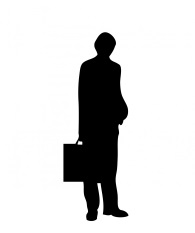 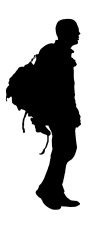 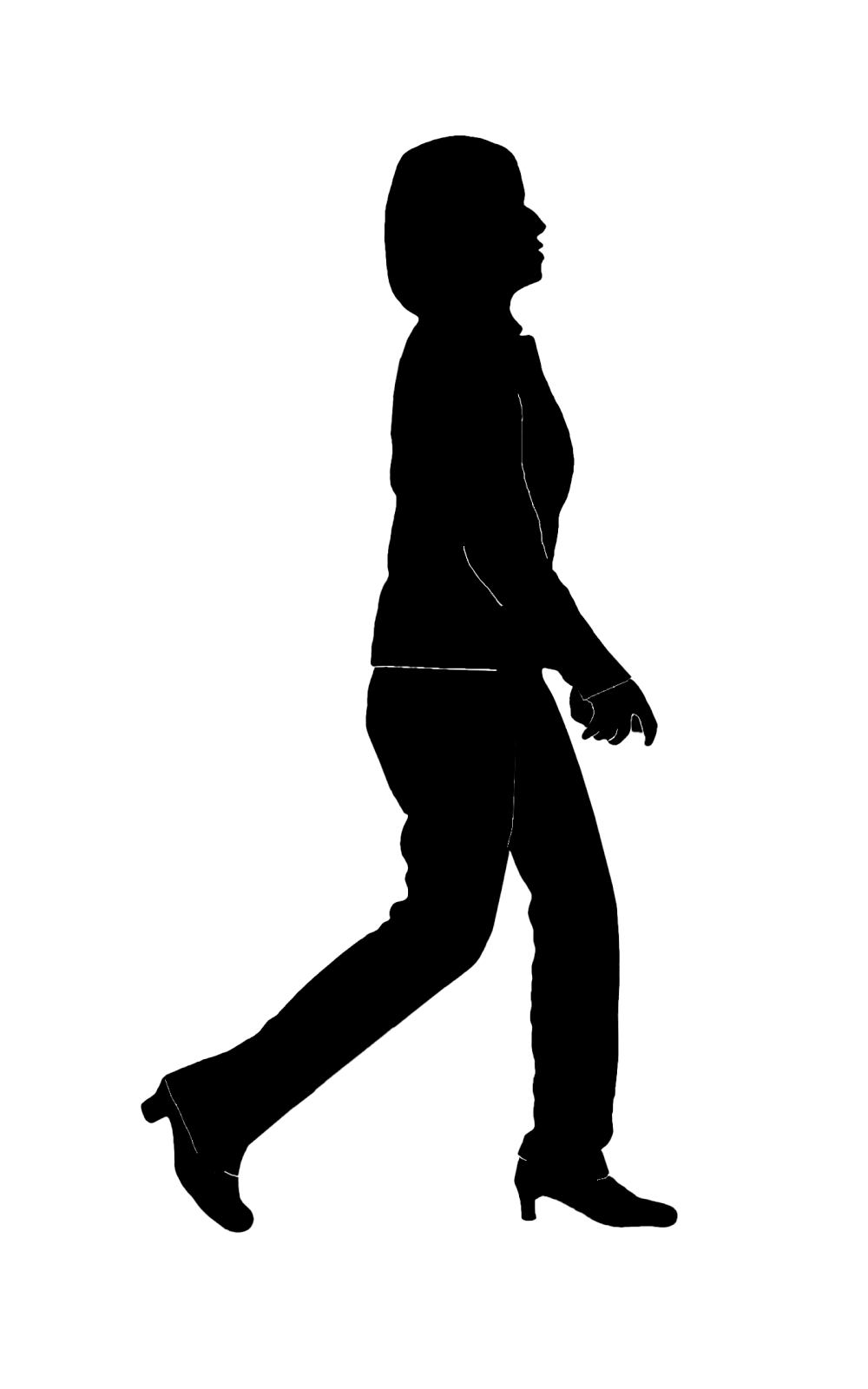 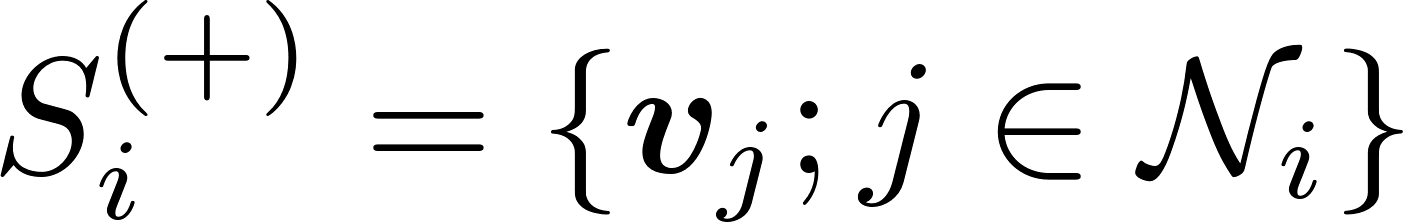 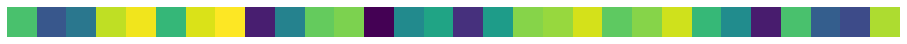 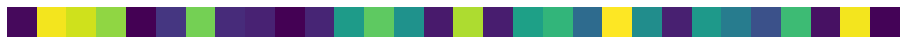 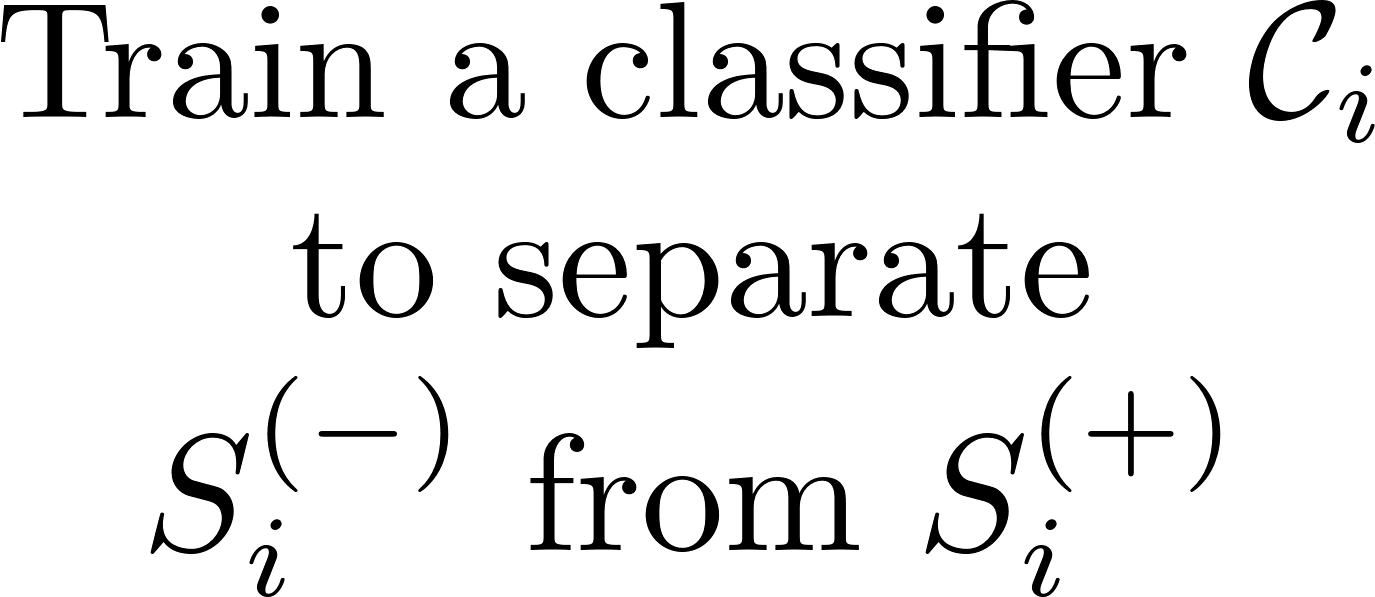 ?
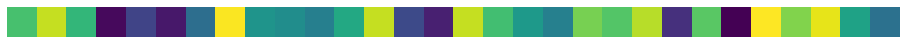 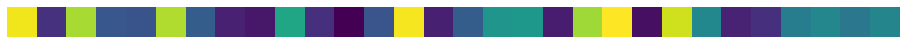 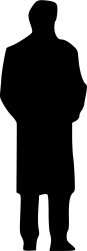 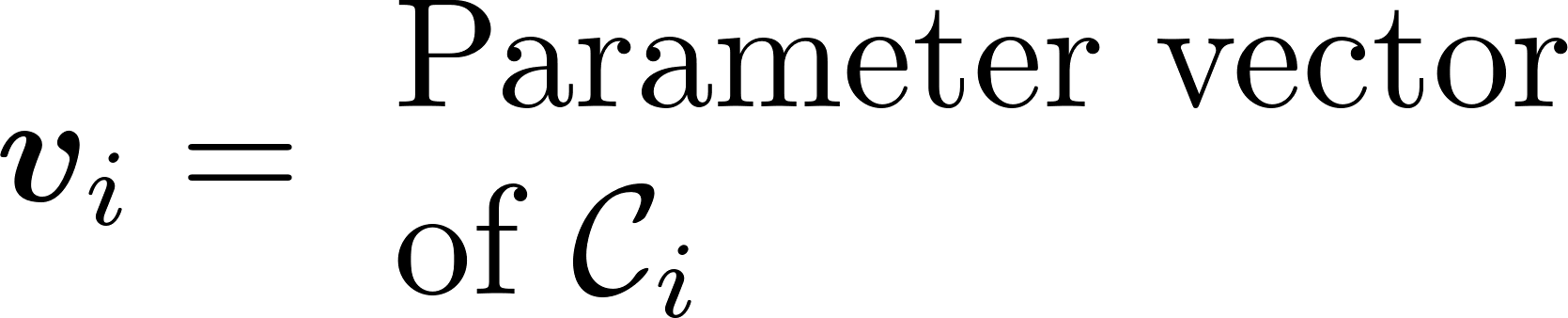 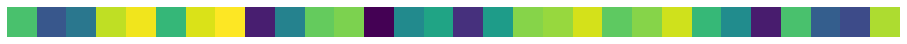 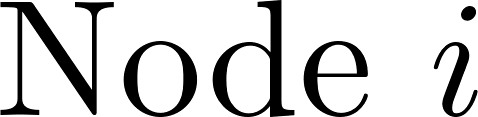 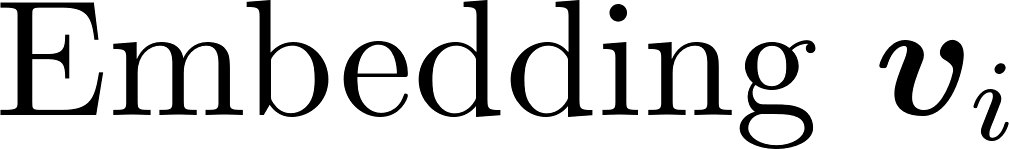 12
Our Method (NEWS)
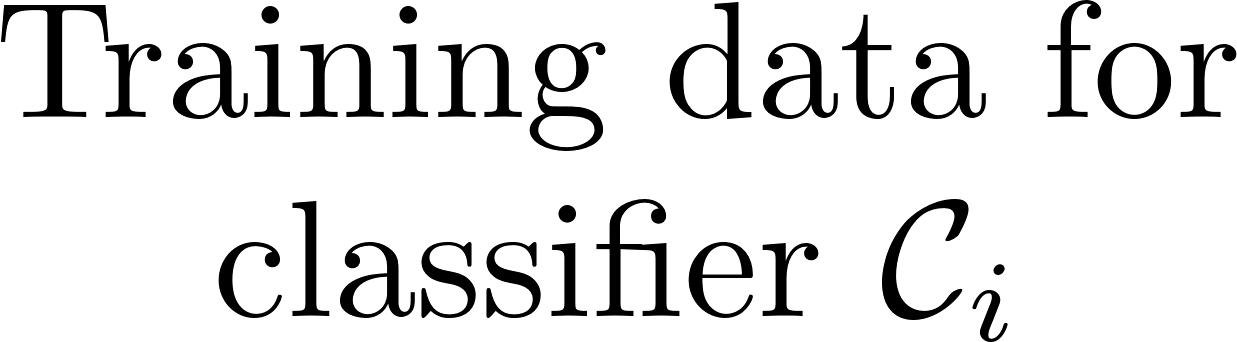 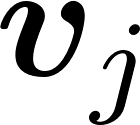 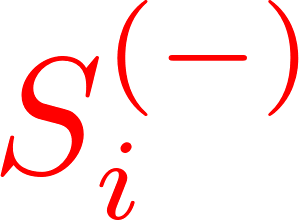 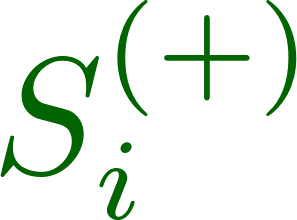 13
Our Method (NEWS)
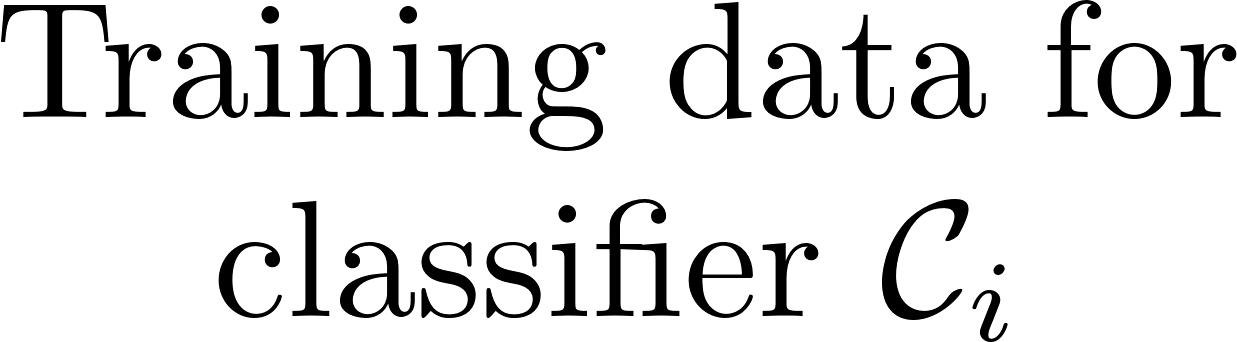 Minority class sample statistics are unreliable
Sample covariance
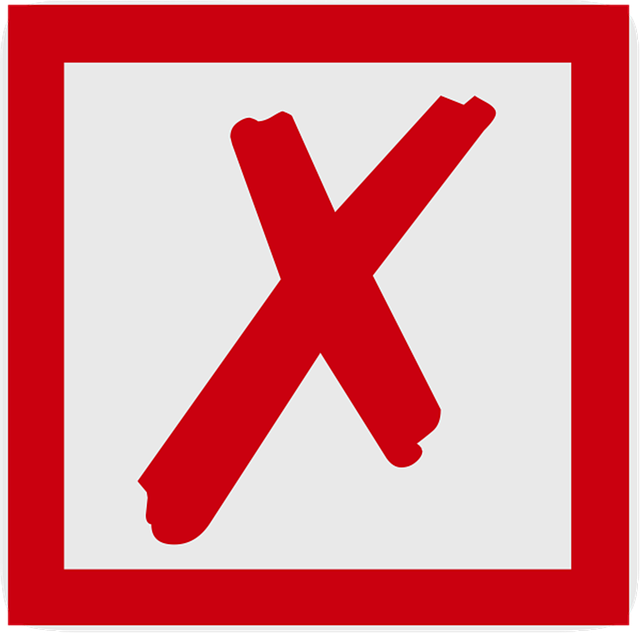 Sample covariance
Robust covariance
Robust covariance
Smooth distribution
This is a more accurate covariance estimate
14
Our Method (NEWS)
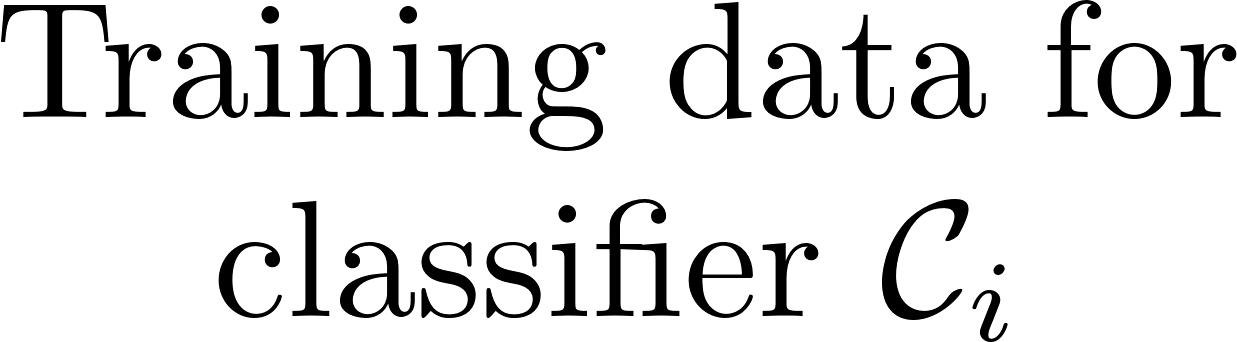 Minority class sample statistics are unreliable
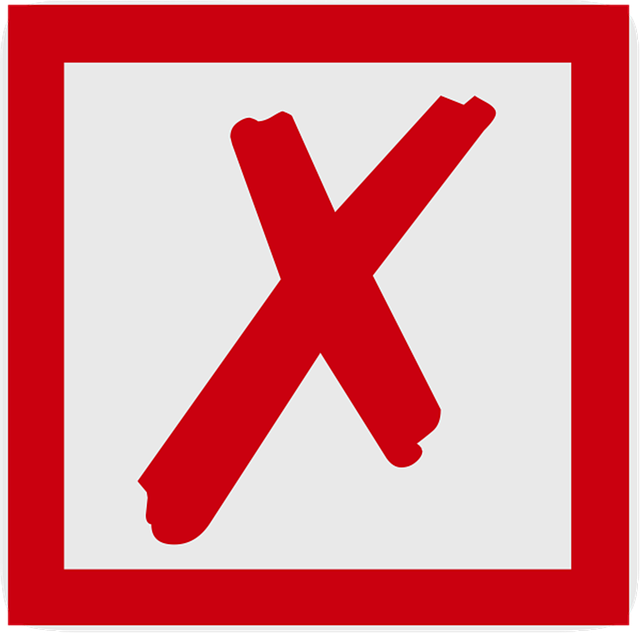 Sample covariance
Kernel density using robust covariance
Robust covariance
Smooth distribution
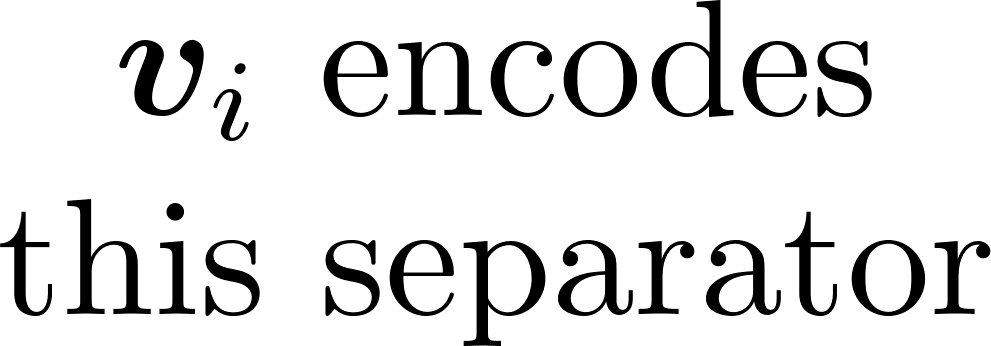 Optimize loss directly on smoothed distribution (no sampling)
15
Our Method (NEWS)
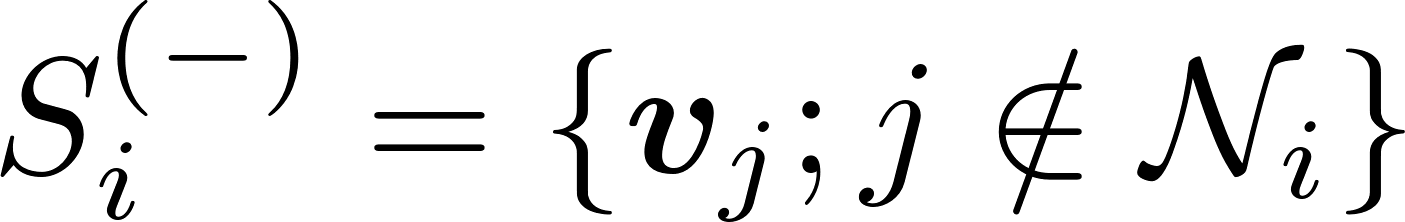 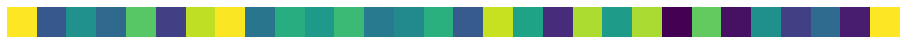 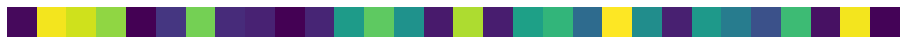 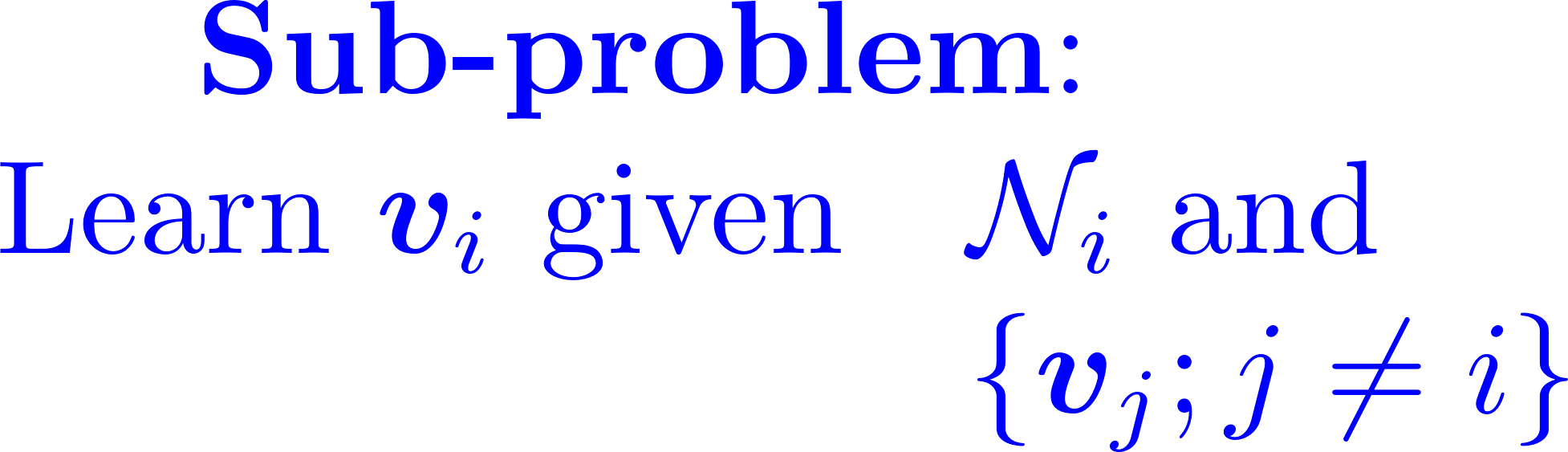 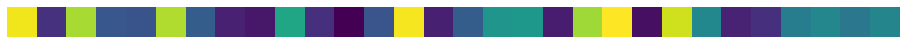 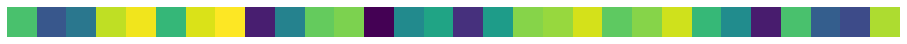 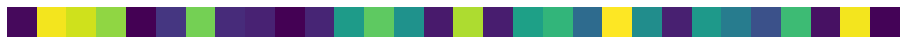 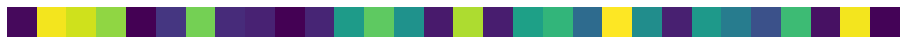 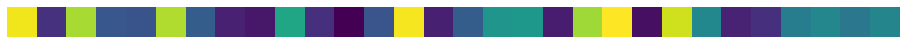 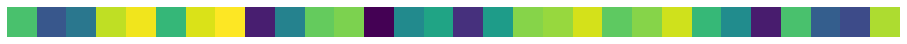 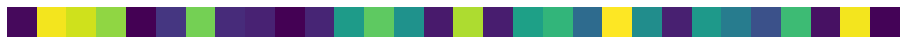 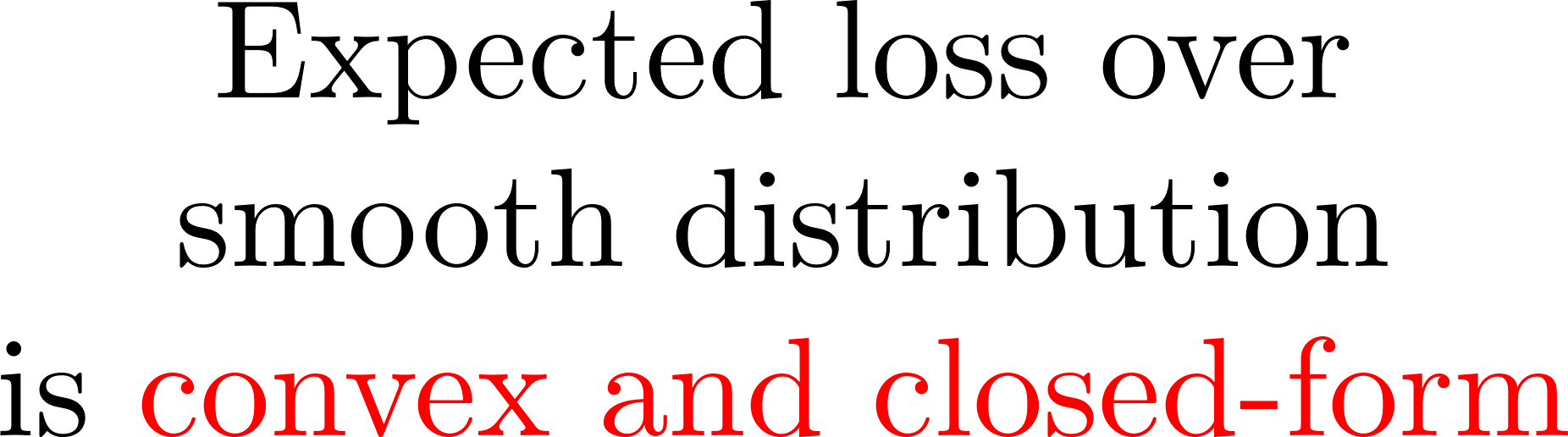 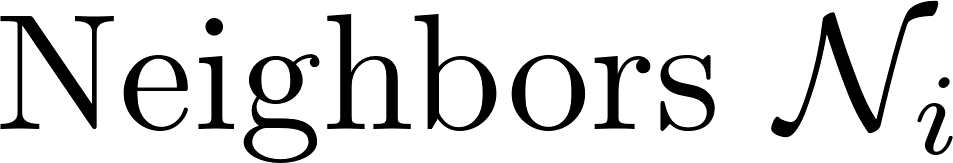 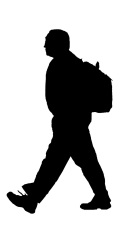 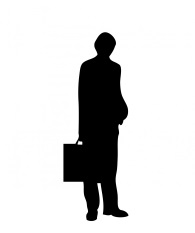 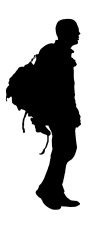 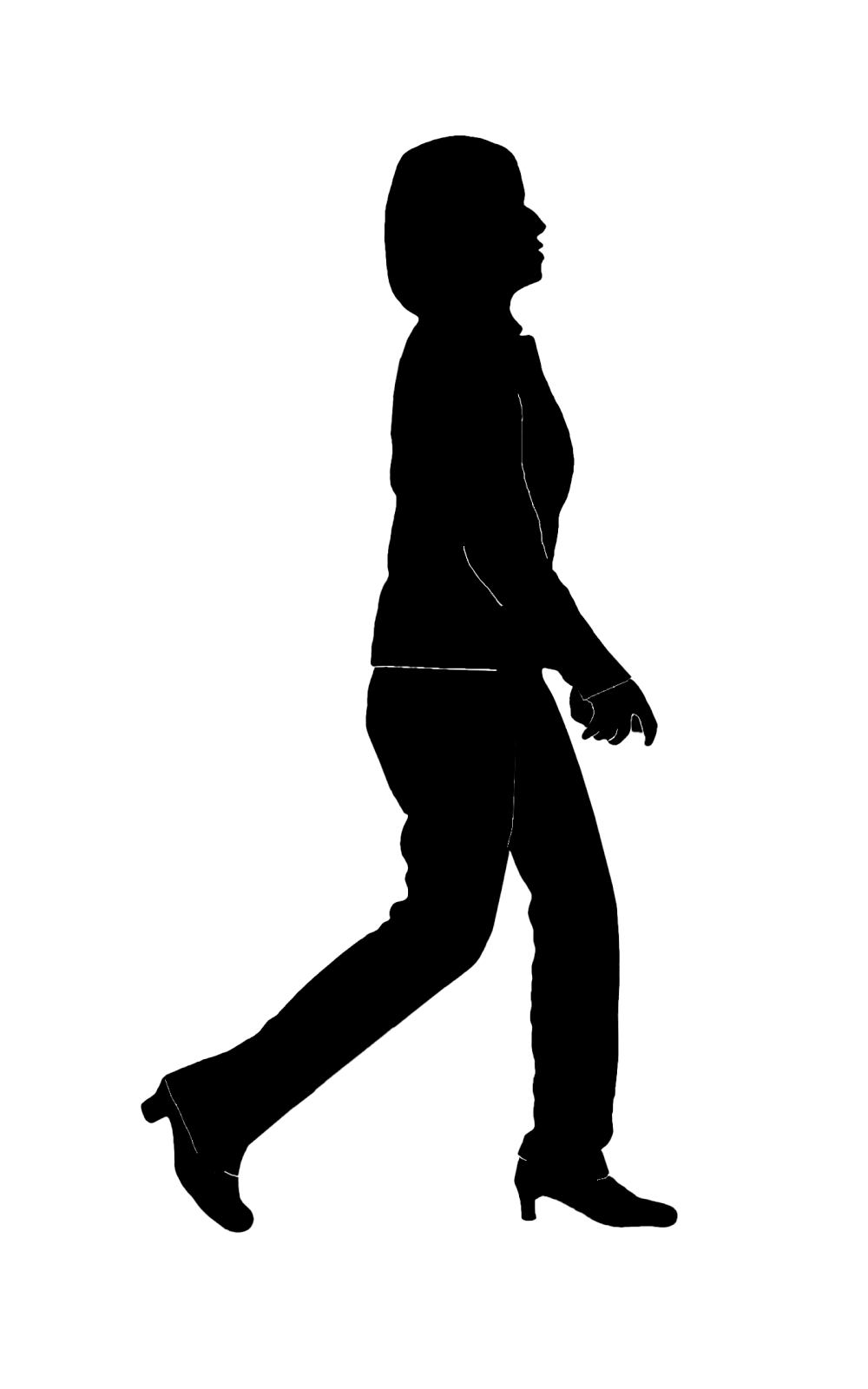 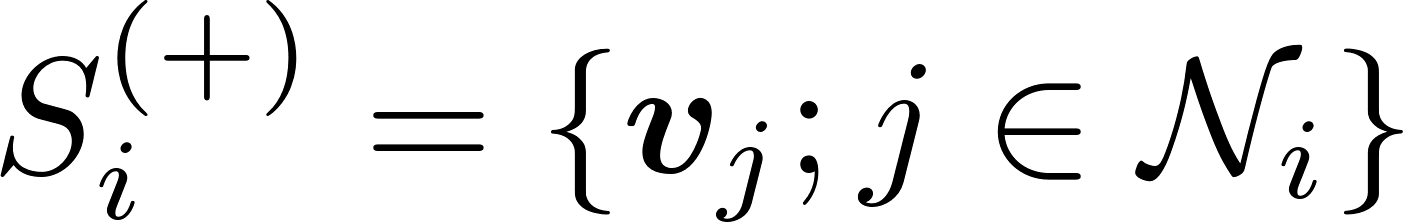 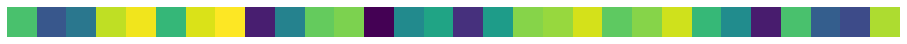 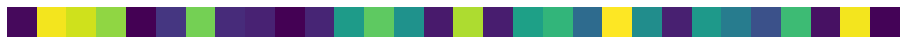 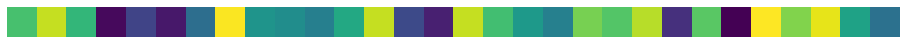 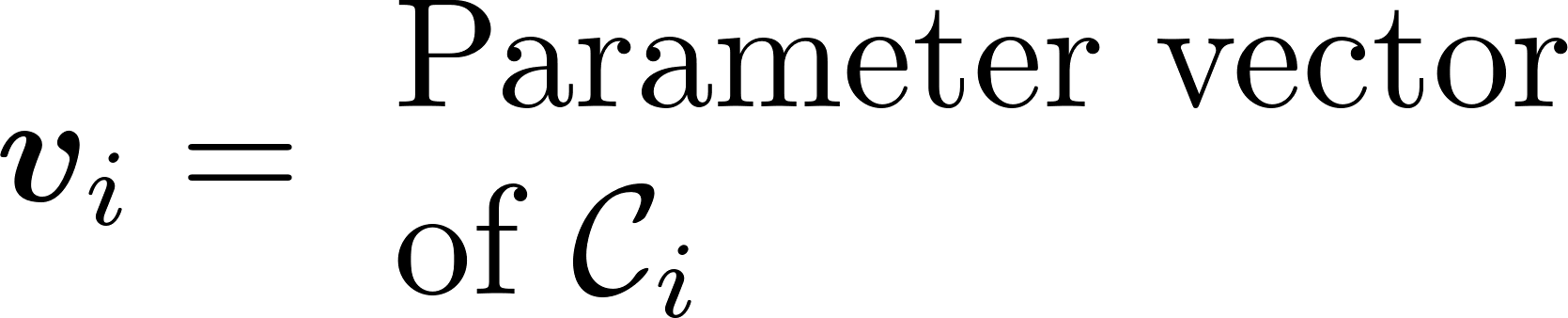 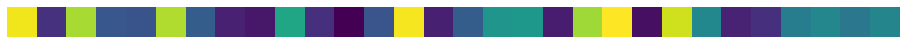 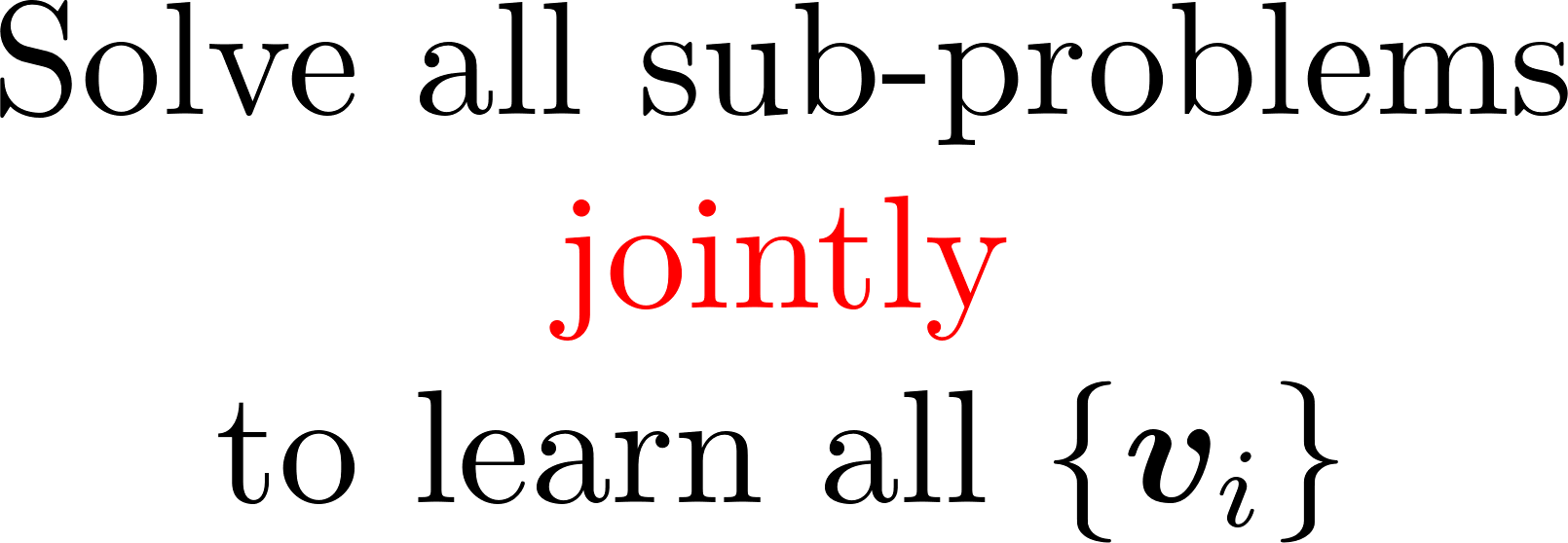 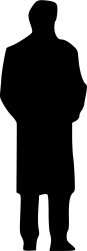 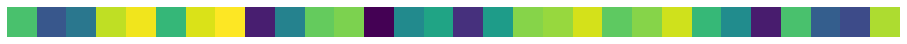 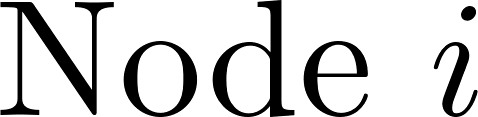 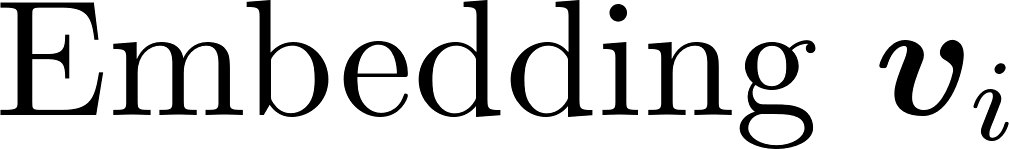 16
Experiments
21 real-world networks
Social, citation, collaboration, financial, biological
… and others
Tasks
Link prediction
Node classification
17
Accuracy vs. degree
Energy-based
Random walks
Auto-encoder
Matrix-based
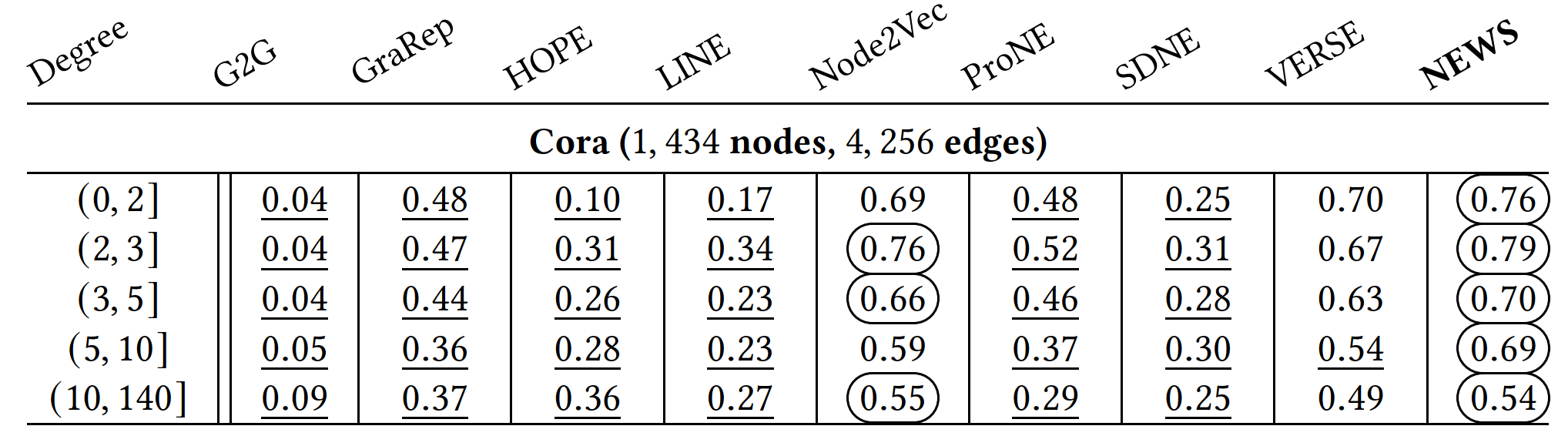 NEWS works well for all degrees
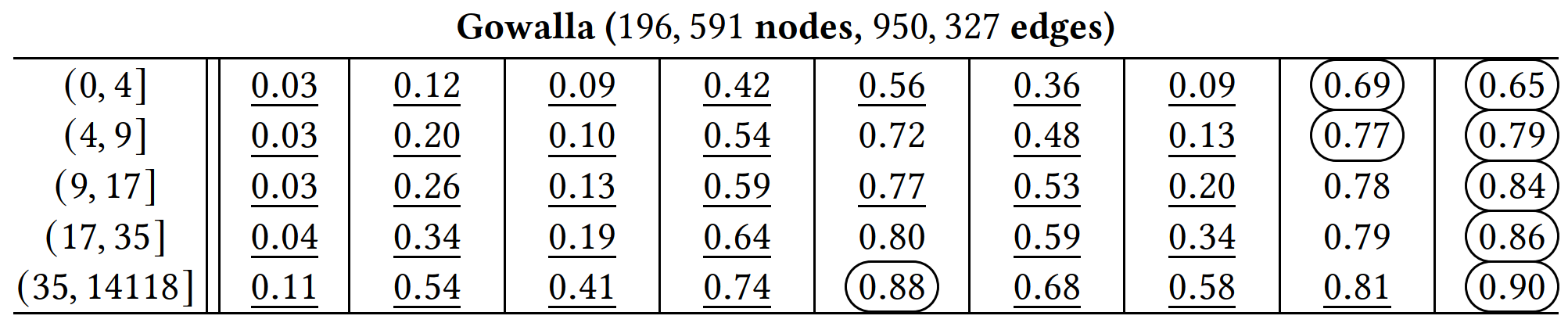 Metric = Area under the Precision-Recall curve
18
Robustness of NEWS
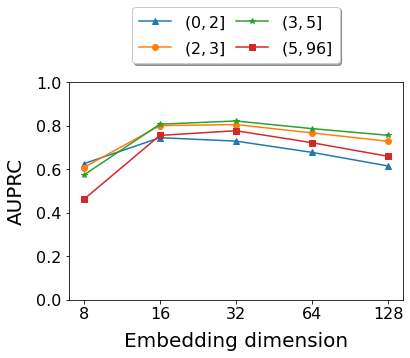 NEWS resists overfitting even for low-degree nodes
Arxiv (Condensed Matter) network
19
Conclusions
Node Embeddings Without Similarity Assumptions (NEWS)

Robust to limited data
Personalized
Parameter-free
https://github.com/deepayan12/news
20
Our Method (NEWS)
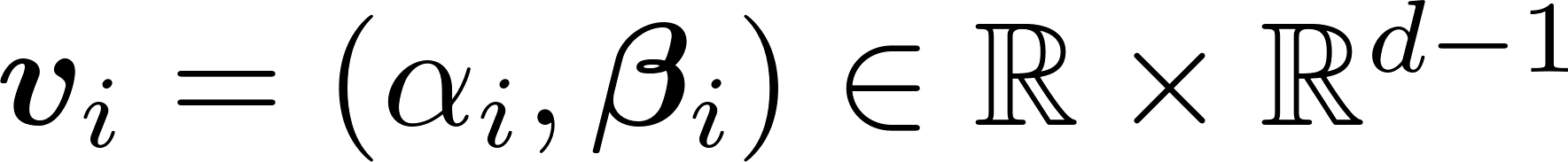 Celebrity “bias”
Interest vector
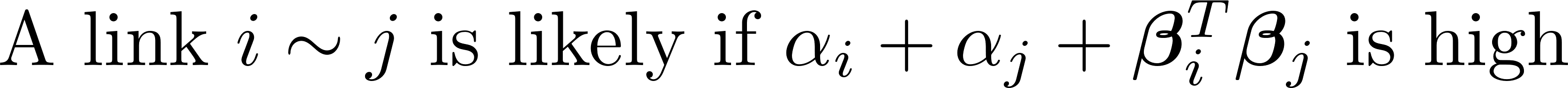 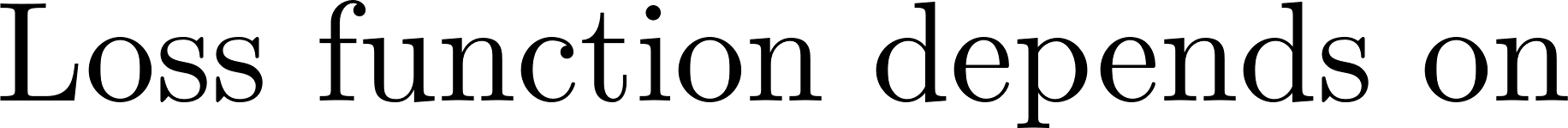 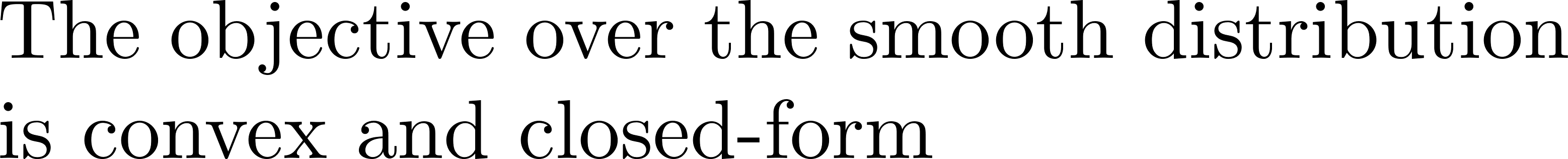 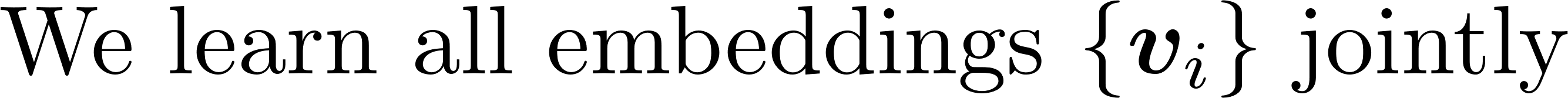 21
Troubling Assumptions
Hidden biases
May not match intuition
Expensive updates
A single link failure  many changed similarities costly re-computation
X
22
Our Method (NEWS)
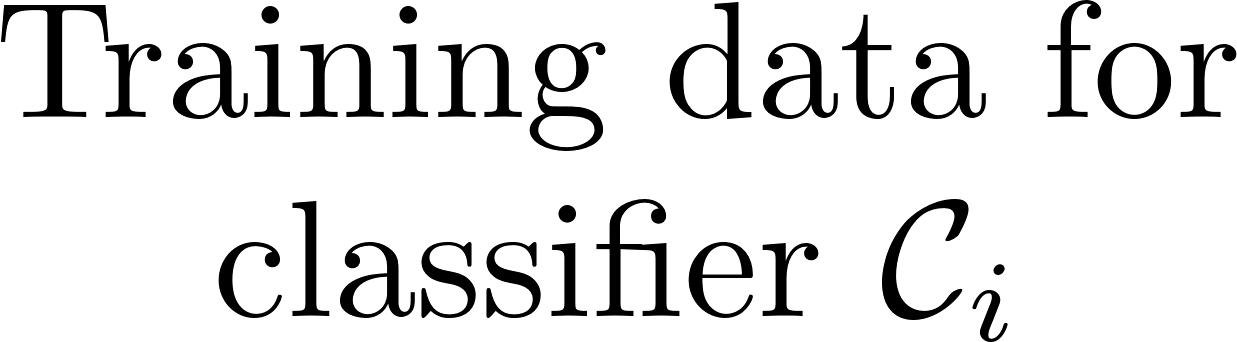 Minority class sample statistics are unreliable
Sample covariance
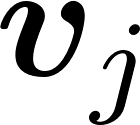 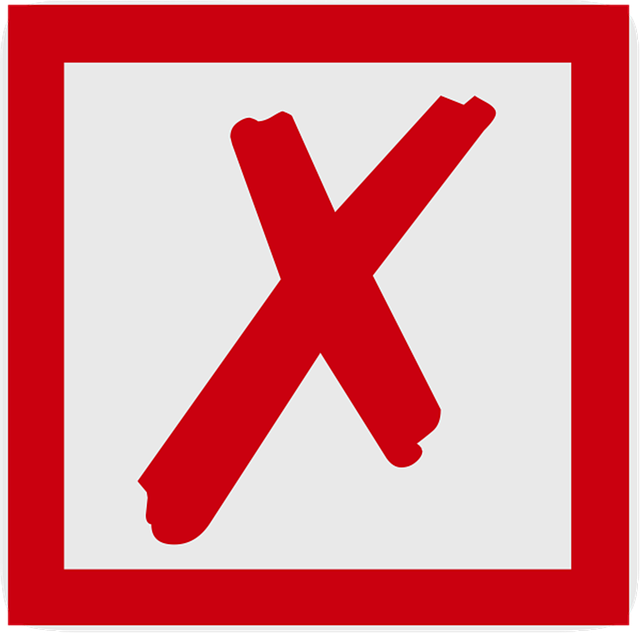 Sample covariance
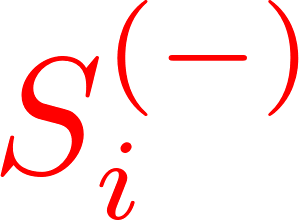 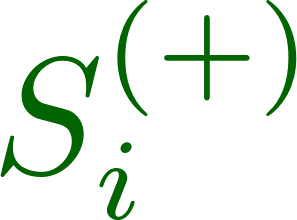 Robust covariance
Robust covariance
Smooth distribution
This is a more accurate covariance estimate
23